同訓異字クイズ５年生
同訓異字クイズに挑戦！
同じ訓読みでも意味が違う漢字を正しく選びましょう！
問題①修めると治める　②収めると納める
　　③表すと現す　④治すと直す
　　⑤敗れると破れる
①国を　　　める
１
②学問を　　　める
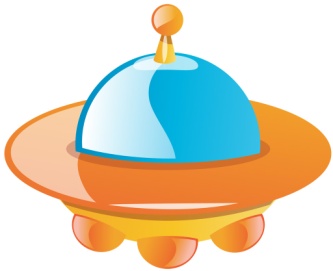 □の中に正しい漢字をいれよう！
修
修
×
おさ
治
おさ
①国を　　　める
１
②学問を　　　める
□の中に正しい漢字をいれよう！
修
○
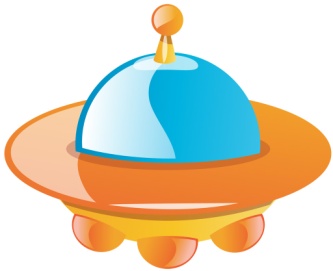 おさ
治
おさ
①国を　　　める
１
②学問を　　　める
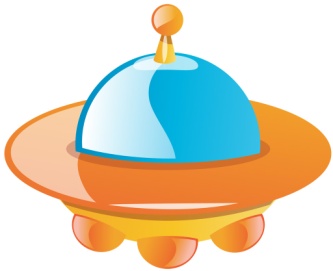 □の中に正しい漢字をいれよう！
修
支配する、平和な状態にする
身につける、修得するの意味
治
○
おさ
おさ
２
①税を　　　める
②勝利を　　　める
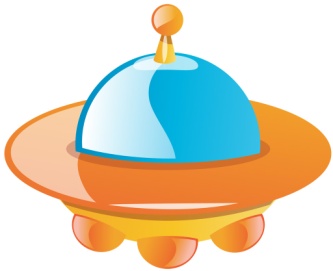 □の中に正しい漢字をいれよう！
修
収
収
×
おさ
納
おさ
２
①税を　　　める
②勝利を　　　める
□の中に正しい漢字をいれよう！
収
○
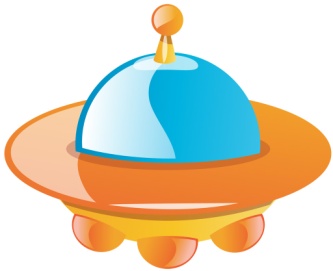 おさ
納
おさ
２
①税を　　　める
②勝利を　　　める
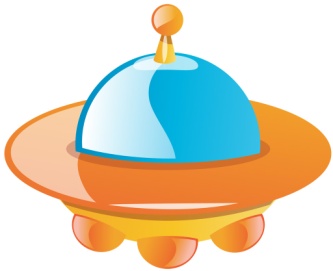 □の中に正しい漢字をいれよう！
収
渡すべき金や物を渡す意味
自分の物にする、よい結果を得る
納
○
おさ
おさ
３
①図に　　　 わす
②本性を　　　わす
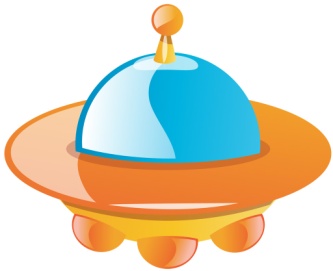 □の中に正しい漢字をいれよう！
修
現
現
×
あらわ
表
あらわ
３
①図に　　　 わす
②本性を　　　わす
□の中に正しい漢字をいれよう！
現
○
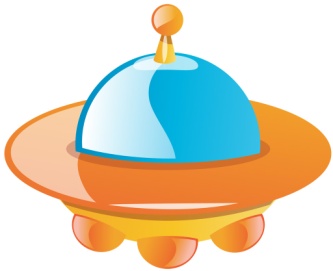 あらわ
表
あらわ
３
①図に　    わす
②本性を　　　わす
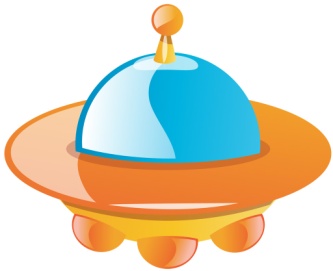 □の中に正しい漢字をいれよう！
現
表現する、表明するの意味
隠れていた物が見えるようになる
あらわ
表
○
あらわ
４
①テレビを　　　 す
②病気を　　　 す
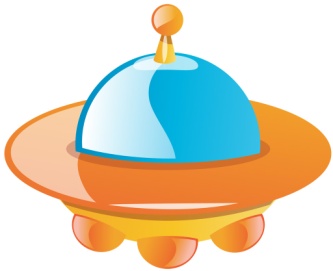 □の中に正しい漢字をいれよう！
修
治
治
×
直
なお
なお
４
①テレビを　　　 す
②病気を　　　 す
□の中に正しい漢字をいれよう！
治
○
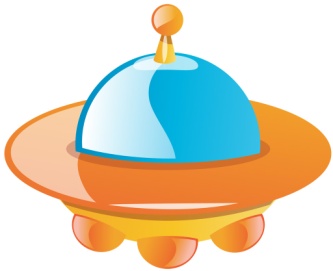 直
なお
なお
４
①テレビを　　　 す
②病気を　　　 す
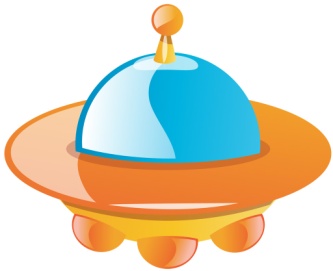 □の中に正しい漢字をいれよう！
治
もとの状態にするの意味
治療する、健康な状態にする
○
なお
直
なお
５
①布が　　　 れる
②試合に 　　　 れる
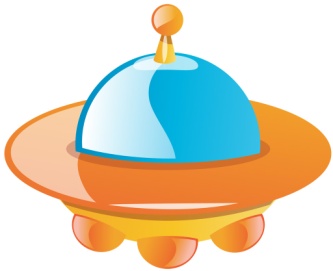 □の中に正しい漢字をいれよう！
修
敗
敗
×
やぶ
破
やぶ
５
①布が　　　 れる
②試合に 　　　 れる
□の中に正しい漢字をいれよう！
敗
○
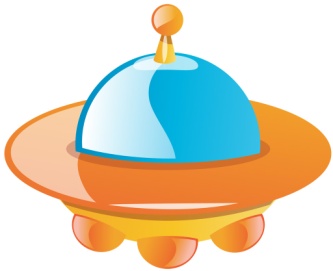 やぶ
破
やぶ
５
①布が　　　 れる
②試合に 　　　 れる
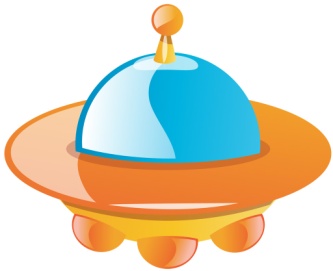 □の中に正しい漢字をいれよう！
敗
物が壊れる、物事に失敗する
試合に負ける、敗退する
○
破
やぶ
やぶ